PORTUGUÊS – CORREÇÃO PÁGINAS 132, 136, 137 E 138
PROFESSORA CHRISTINA ALMEIDA
PÁGINA 132
PÁGINA 136
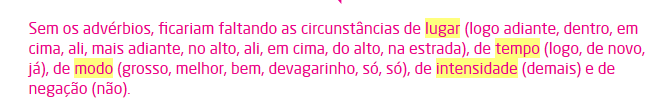 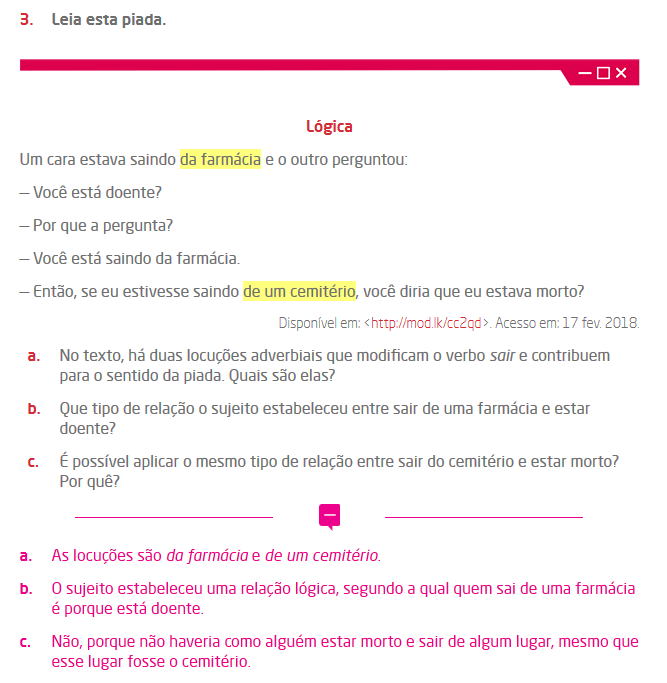 PÁGINA 137
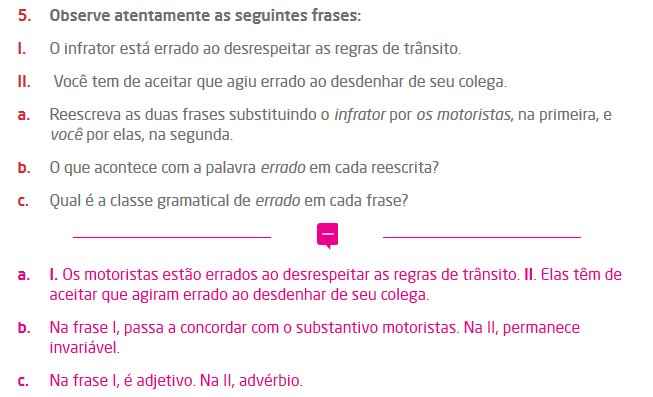 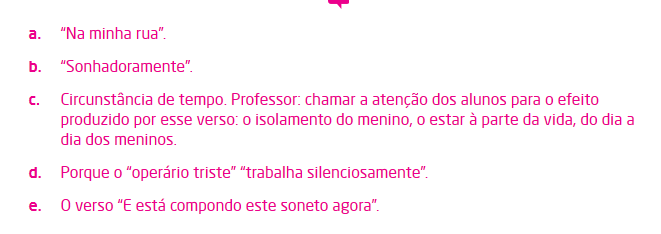 PÁGINA 138